Ketimpangan Pendapatan di Jawa Barat: Penyebab dan Solusi
Dr. Atih Rohaeti Dariah SE., M.Si
Disampaikan Dalam Acara Sarasehan Regional
Bappeda Provinsi Jawa Barat, 9 Agustus 2016
Isu Terkait Ketimpangan Pendapatan di Jawa Barat
Ketimpangan Pendapatan Jawa Barat tinggi
APAKAH PENYEBABNYA?
?
PEMBANGUNAN JAWA BARAT 
PANDANGAN KONVENSIONAL
PERSOALANNYA
BAGAIMANAKAH SOLUSINYA?
PANDANGAN ISLAM
Ketimpangan Pendapatan: Distribusi yang tidak proporsional dari pendapatan nasional total diantara berbagai rumah tangga dalam sebuah negara
Distribusi Pendapatan Fungsional
Distribusi Pendapatan Perorangan
JENIS dan UKURAN DISTRIBUSI PENDAPATAN
JENIS
UKURAN
Distribusi pendapatan berdasarkan kelas ukuran orang-orang tanpa mempersoalkan sumber pendapatannya
Kurva Lorenz
Koefisien Gini
Distribusi Pendapatan Perorangan
Distribusi pendapatan bagi semua faktor produksi tanpa memperhatikan kepemilikan factor

Konsep ini menjelaskan  pangsa total pendapatan nasional berdasarkan penerimaan masing-masing faktor produksi (tanah,  tenaga kerja, modal, kewirausahaan)
Distribusi 
Pendapatan Fungsional
Kurva Lorenz & Koefisien Gini
KL: Suatu grafik yang menggambarkan perbedaan distribusi pendapatan dari kemerataan sempurna. 

KG: ukuran numerik agregat ketimpangan pendapatan yang berkisar dari 0 hingga 1. 
0,2 – 0,35 = relatif merata 
0,36 – 0,49 = relative timpang
0,5 – 0,7 = sangat timpang
Kurva U-Terbalik Kuznet
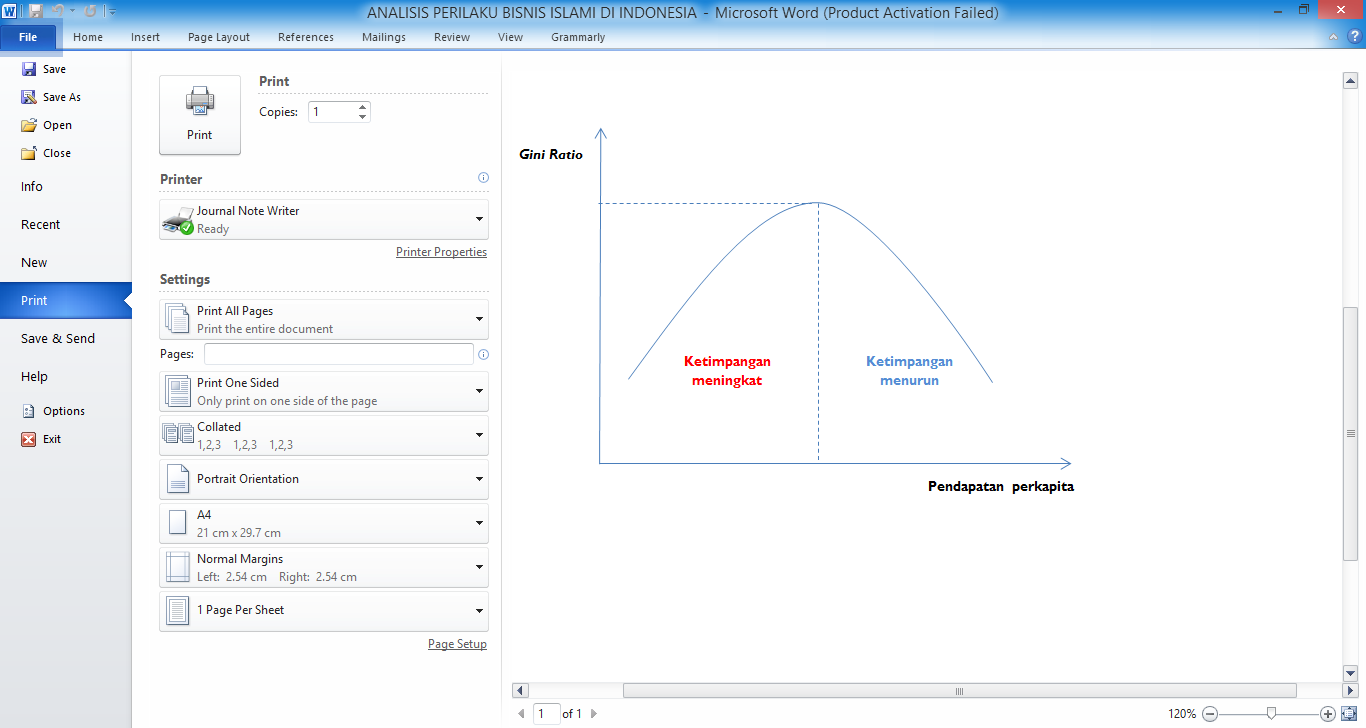 Ketimpangan Pendapatan di Jawa Barat
Sejak tahun 2011 sampai tahun 2015,  Jawa Barat termasuk salah satu provinsi yang memiliki Gini Ratio tinggi di Indonesia yaitu 0.41 
Angka ini menunjukkan bahwa Jawa Barat memiliki ketimpangan pendapatan yang tinggi
Tabel. 1 10 Provinsi ratio gini tertinggi di indonesia
Gambar 1. Ratio Gini Jabar terhadap indonesia
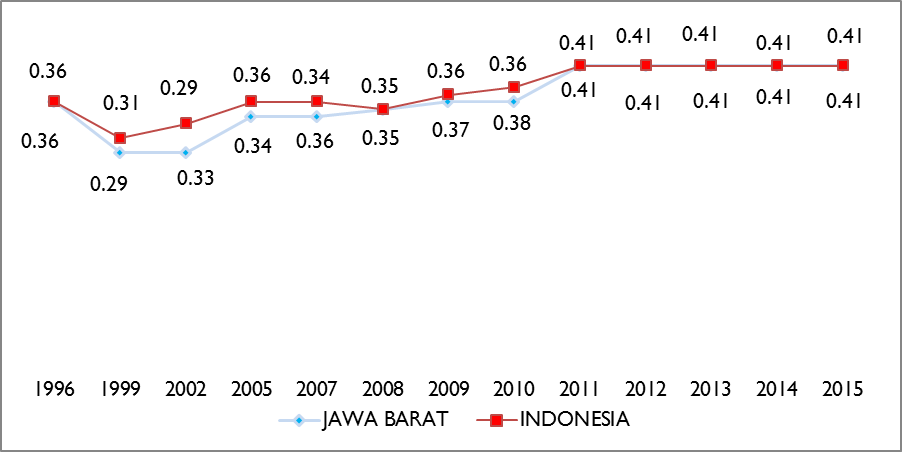 Sumber: Bps.go.id diolah
Gini Ratio dan PDRB/kapita Jawa Barat
Penyebab Munculnya Ketimpangan Pendapatan
Menurut Todaro (2011)
Ketimpangan merupakan bagian yang cukup stabil dan wajar dari wajah sosio-ekonomi suatu negara, yang hanya mungkin bisa berubah secara signifikan bila terjadi pergolakan hebat atau terdapat kebijakan yang dilaksanakan secara sistematis
Dalil Tipologi Pertumbuhan dan Ketimpangan (Fields)
Pergeseran Struktur Ekonomi dan Tenaga Kerja
Pergeseran struktur ekonomi yang tidak seimbang dengan struktur tenaga kerjanya
Kenaikan produktivitas tenaga kerja sektor jasa sebesar 1 persen akan menaikan gini ratio sebesar 0.17 persen
Pandangan Islam dan Konvensional Terhadap Solusi Ketimpangan Pendapatan
Versi mekanisme pasar dikenal dengan istilah distribusi pendapatan fungsional
sistem bagi hasil (Mudharabah)
Perlunya perwujudan pertumbuhan ekonomi yang memberikan keberpihakan pada masyarakat golongan bawah
Cakupan Pilihan Kebijakan
Memperbaiki Karakter Pertumbuhan Ekonomi
Karakter pertumbuhan ekonomi (bagaimana cara mencapainya, siapa yang berperan serta, sektor mana yang mendapat prioritas,  lembaga apa yang menyusun dan mengatur) yang menentukan apakah pertumbuhan ekonomi mempengaruhi perbaikan ketimpangan atau tidak
Tiga Solusi Mengatasi Ketimpangan Pendapatan Berdasarkan Pandangan Konvensional
Mengubah distribusi fungsional: sistem bagi hasil
Dalam literature fiqh muamalah, sistem bagi hasil tidak lepas dari konsep kerja sama atau syirkah. 
Dalam syirkah minimal ada dua akad yang selalu digunakan, yaitu musyarakah dan mudharabah
Prinsip-prinsip Mudharabah
Prinsip berbagi keuntungan antara pihak-pihak yang melakukan akad mudharabah
Prinsip berbagi kerugian antara pihak-pihak yang berakad
Prinsip Kejelasan. Dalam mudharabah masalah jumlah modal yang akan diberikan shahibul mal, prosentasi keuntungan yang akan dibagikan, syarat-syarat yang dikehendaki masing-masing pihak, dan jangka waktu perjanjiannya
Prinsip kepercayaan dan amanah
Prinsip kehati-hatian
Penelitian Bagi Hasil
Analisis tidak terbatas pada kedua pihak (mudharib dan shahibul maal), namun juga mengakomodir tenaga kerja. 
Bagi hasil untuk tenaga kerja bersifat tambahan, karena sebelumnya tingkat upah ditentukan secara eksogen melalui akad musyatarak dimana mudharib tidak memonopoli sumber daya waktu tenaga kerjanya, dan tenaga kerja tersebut dapat mencurakan sebagian sumber daya waktunya untuk pekerjaan lain
Bagi hasil memberikan tambahan nilai bagi tenaga kerja berupa tambahan pendapatan terhadap upah yang sudah ditetapkan sebelumnya.  
Pendekatan matematis dalam proses maksimisasi keuntungan dengan internalisasi tingkat bagi hasil tersebut, telah menghasilkan 7 rumusan proposisi
Solusi Mengatasi Ketimpangan Pendapatan Berdasarkan Pandangan Islam
Solusi Mengatasi Ketimpangan Pendapatan Berdasarkan Pandangan Islam
Tentu saja temuan ini hanya bagian kecil dari berbagai solusi Ekonomi Islam mengurangi ketimpangan pendapatan, bukan solusi tunggal. 
Kajian ini bersifat pragmatis yakni praktik Mudharabah yang diperluas dengan mengakomodir pekerja sebagai mitra usaha.
Yang lebih fundamental adalah implementasi Sistem Ekonomi Islam
PERBANDINGAN SISTEM EKONOMI KAPITALIS 
DAN SISTEM EKONOMI ISLAM
Sistem Ekonomi
 Islam
Sistem Ekonomi
 Kapitalis
Problematika Ekonomi
Terpenuhinya Keb.
 Individu
Kelangkaan
(scarcity)
Meningkatkan 
Produksi/Stock
Distribusi/
Pemerataan
Politik  Ekonomi
Ukuran 
Kemakmuran
Terpenuhinya Kebutuhan 
Pokok Individu
GNP
Income Perkapita
Sumber: Dwi Condro